Safety Fundamentals for Teams – How They Work
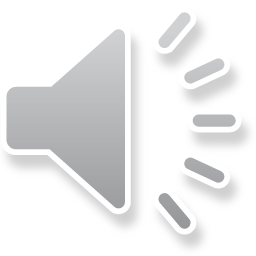 Clinical Excellence Commission
1
Safety Huddles
Brief, focused and inclusive encounters
Enhances teamwork and builds a sense of community
Builds capacity for reducing harm
Follows a 3-point agenda
Look back
Look now
Action
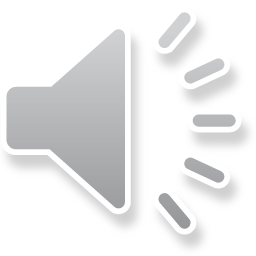 Clinical Excellence Commission
2
[Speaker Notes: Safety huddles have gained a lot of traction across NSW with varying degrees of success. These brief (<10mins) encounters are worth pursuing through PDSA cycles.

Daily Huddle Component Kit. Content last reviewed June 2017. Agency for Healthcare Research and Quality, Rockville, MD.https://www.ahrq.gov/hai/tools/ambulatory-surgery/sections/sustainability/management/huddles-comp-kit.html]
Leadership WalkArounds
An informal communication tool which provides the opportunity to build connections between the executive and all staff involved in patient care.
Facility Executive who engage in Leadership WalkArounds demonstrate to patient care staff their commitment to building a culture of safety by acting on issues which interrupt the ability to provide safe and quality care. 
Executive leaders show their support by allowing staff to talk openly and safely about concerns
Conclusions: WalkRounds appears to be an effective tool for engaging leadership, identifying safety issues, and supporting a culture of safety.
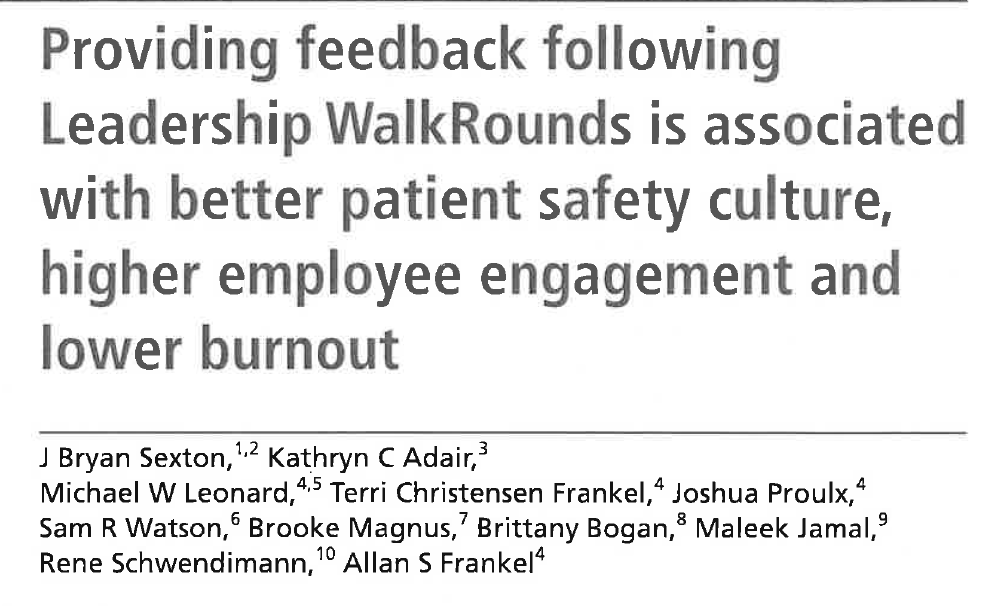 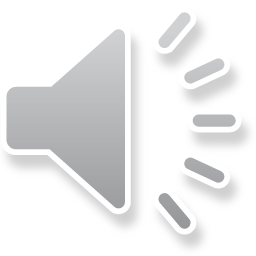 Clinical Excellence Commission
3
[Speaker Notes: Journal on Quality and Patient Safety August 2005 Volume 31 Number 8
BMJ Quality and Safety October 2017]
Quality Learning Boards
Quality Learning Boards (QLBs) are a tool used to tell a complete story to staff, patients and visitors about the quality and safety activities in a clinical unit. They can be used to display:
Outcomes of safety indicators; 
Staff and patient experience data; and 
The quality and safety activities currently in progress
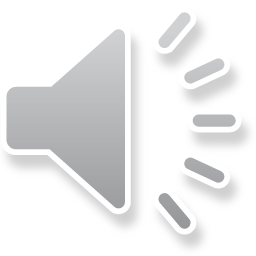 Clinical Excellence Commission
4
[Speaker Notes: These boards do not contain static material but are updated regularly
They are placed in public places
The design needs to be fairly simple and preferably fits with the unique needs of the team]
Multidisciplinary Team Rounds
MDT with Patient Rounds occur at the point-of-care and are a process which brings together all relevant members of the health care team
A senior decision-making clinician must be present to ensure the patient’s treatment progresses 
They are an opportunity for staff and patients to hear in one forum, input from the cross section of team members caring for them
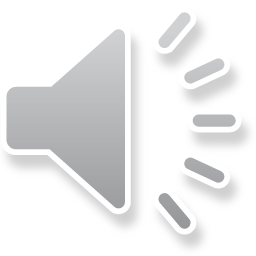 Clinical Excellence Commission
5
[Speaker Notes: MDT with Patient Rounds is an opportunity to bring together disciplines and integrate the diverse perspectives arising from a mix of skills, knowledge, education and training
Including the patient’s voice provides a more comprehensive view and has the potential to reduce clinician risk of diagnostic anchoring and bias 
Through shared decision-making a robust plan for transition of care is commenced early following the patient’s admission to hospital
These rounds are a tool for encouraging open, collaborative communication and ensuring the health care team and the patient and their family/carer are working towards a common goal for the patient]
What Matters to You – for staff
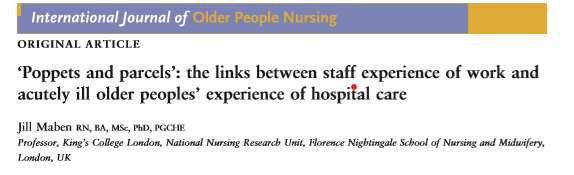 A way to gain a deeper understanding and demonstrate compassion and trust to the people we work with to develop safer working relations
CONCLUSIONS:
The work experiences of staff in a MfOP service impacted directly on patient care experience. Poor ward and patient care climates often lead staff to seek job satisfaction through caring for 'poppets', leaving less favoured - and often more complex patients - to receive less personalised care. Implications for practice. Investment in staff well-being and ward climate is essential for the consistent delivery of high-quality care for older people in acute settings.
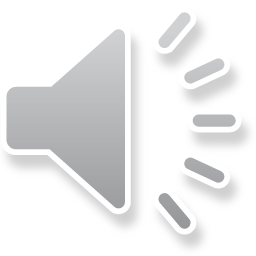 Clinical Excellence Commission
6
[Speaker Notes: This SFT is informed by the work of Helen Sanderson and Associates, Dr Michael West as well as the literature on Compassionate Healthcare
We are currently developing tools to support this SFT]
Three more at a glance
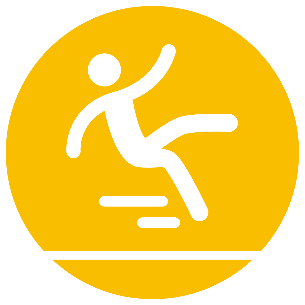 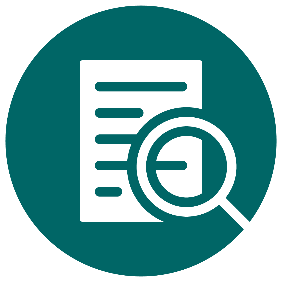 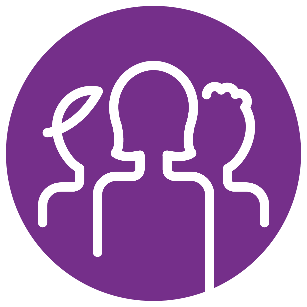 Take 2 – Think, Do
A tool which alerts clinicians to the possibility of high risk for diagnostic error which is a structured process to facilitate a more detailed case review
Intentional Patient Rounding
Purposeful, hourly communication by a health care team member with each patient and/or their family/carer
Morbidity and Mortality Meetings
A regular, multidisciplinary peer-reviewed discussion on causes of patient harm or issues resulting in patient death. A safe space for learning to prevent identified causes and initiate system changes
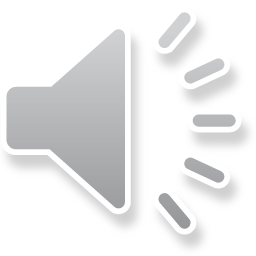 Clinical Excellence Commission
7
[Speaker Notes: There are 3 SFT represented on this slide:

Informed by human factors literature the first one relates to diagnostic assurance, it provides practical tools to help clinicians seek further opinions when a patient shows subtle signs of not following the usual path for the diagnosis given. This is seen in cases of diagnostic anchoring and can have devastating consequences when diagnostic questioning is not considered
The next one is commonly performed by nursing staff where a patient is not left for more than an hour without a review by a clinician. It is reported to offer reassurance to patients their families and carers when they know that a clinician is regularly reviewing them. It has the potential to prevent harm occurring and for changes in patient status to be identified quickly
Morbidity and Mortality Meetings (M&Ms) are a safe space for learning rather than judgement. They are an MDT participant process for system improvement using data and analytics to help inform discussions]
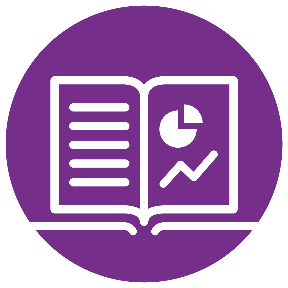 SFT – in summary
Behaviours – Can change the way staff interact with a team and with patients/families/carers
Evidence-based – Through research or through quality improvement measurement
Important – When they are valued, staff experience improves and they observe a meaningful impact through evaluation
Measurable – It is possible to determine whether the behavior occurs reliably  
Sustainable – With regular evaluation and improvement without the need for large scale renovations, new technology or expensive equipment
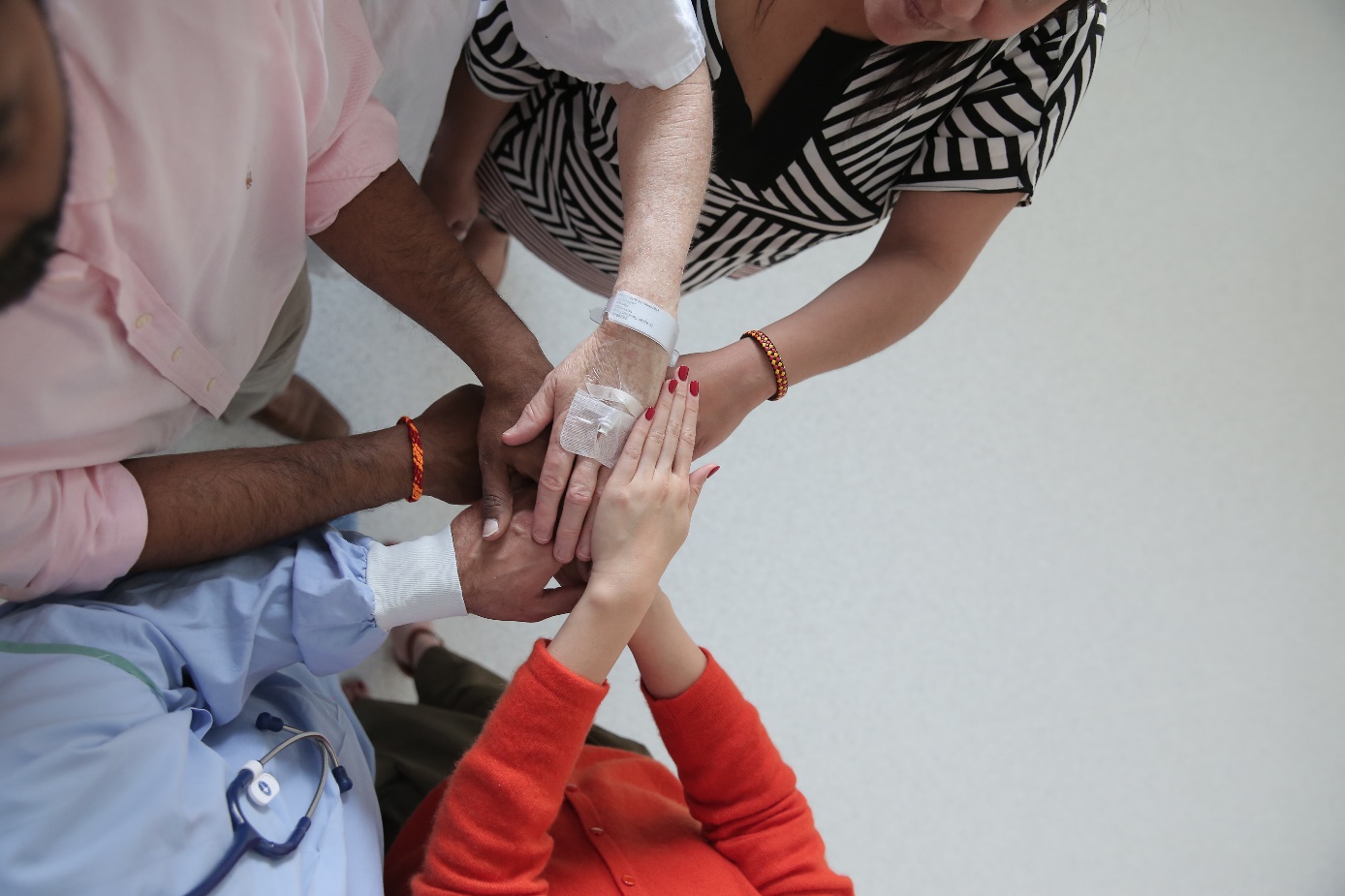 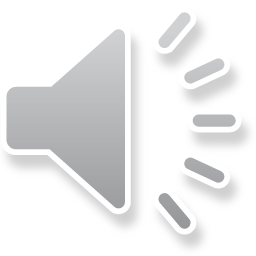 Clinical Excellence Commission
8
Resources
Guidance documents on the Safety Fundamentals for Teams can be found on the CEC website, www.cec.health.nsw.gov.au under the Quality Improvement Tab.
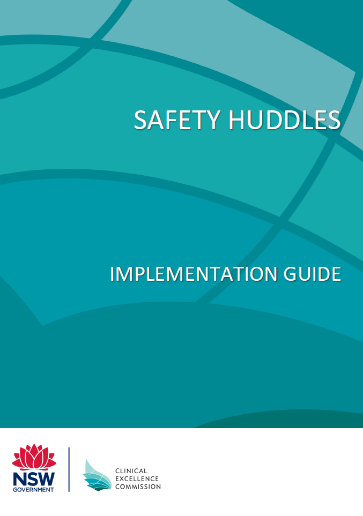 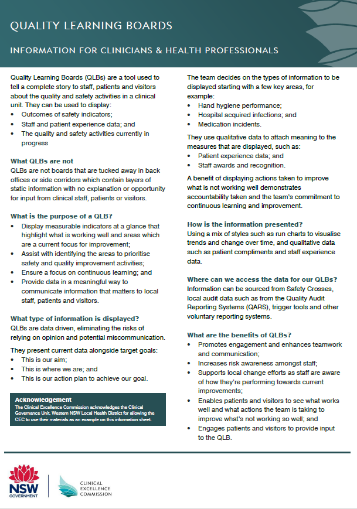 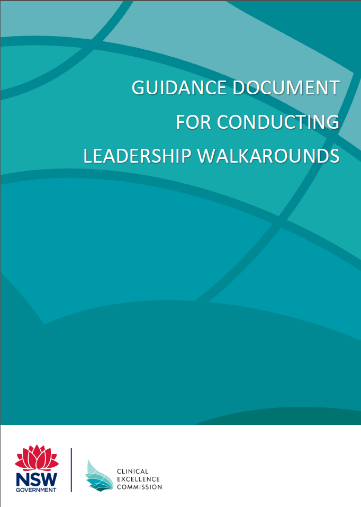 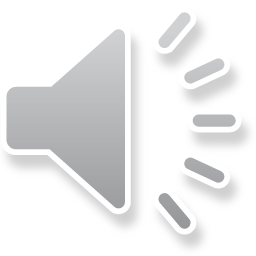 9
[Speaker Notes: We have developed guidance documents for the Safety Fundamentals which local teams can tailor to suit their clinical needs. At the CEC we have given the Safety Fundamentals titles, however teams are able to adapt the titles to suit their needs, for example, Safety Huddles, might be Safety Briefs or Pauses ….]
Program Lead – Team Effectiveness | Clinical Excellence Commission

T	+61 9269 5615
E	teameffectiveness@health.nsw.gov.au
W	cec.health.nsw.gov.au

Level 17, McKell Building
2-24 Rawson Place, Sydney NSW 2000
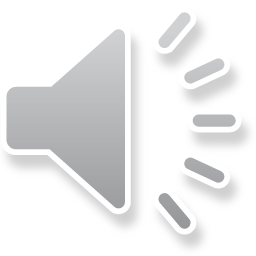 Clinical Excellence Commission
10